МАСТЕР - КЛАСС
Нетрадиционный урок как средство развития интереса к чтению у учащихся
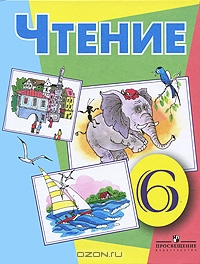 Нетрадиционный урок как средство развития интереса к чтению у учащихся
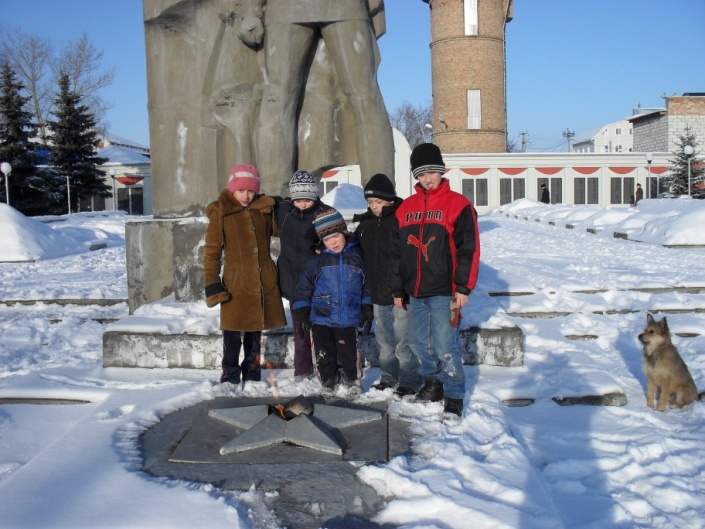 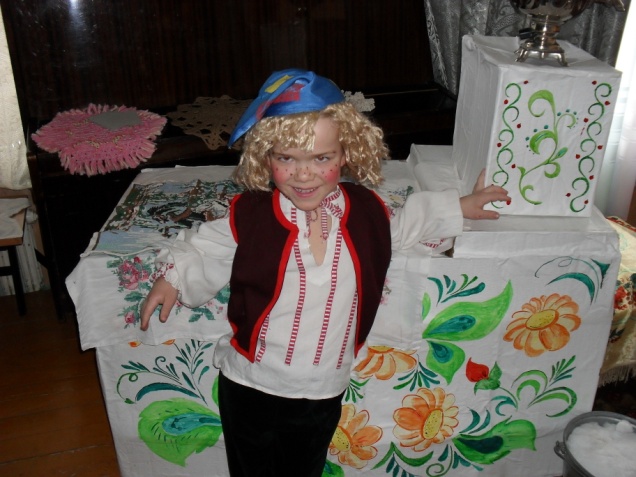 УРОК –ТЕАТРАЛИЗОВАННОЕ 
ПРЕДСТАВЛЕНИЕ
УРОК -ЭКСКУРСИЯ
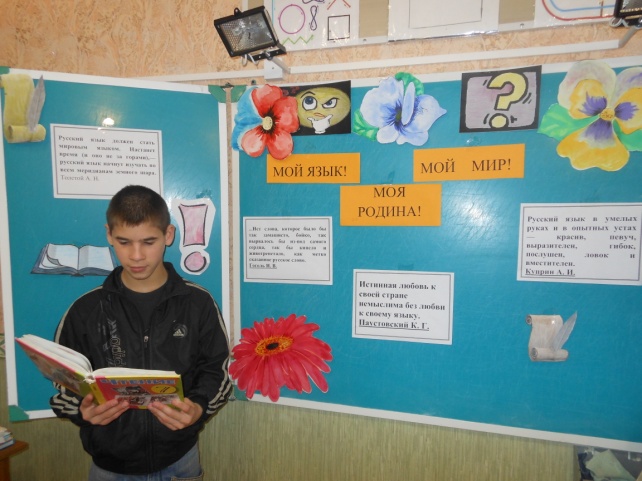 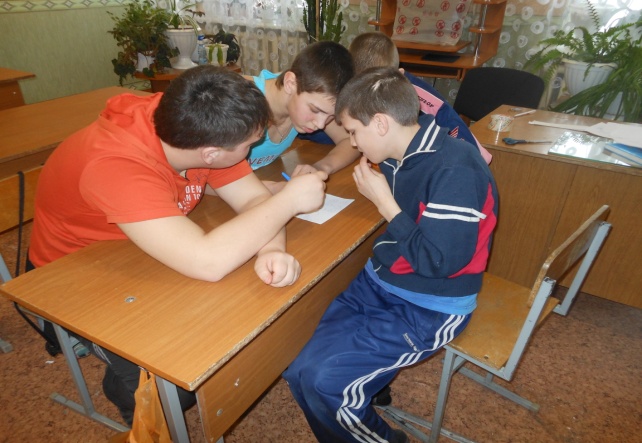 УРОК -СОРЕВНОВАНИЕ
УРОК -ВИКТОРИНА
Урок – путешествие по сказке Х.-К. Андерсена«Снежная королева»
Цели:
систематизация и обобщение знаний по теме;
развитие умения анализировать прочитанное, логически мыслить, выразительно читать;
привитие интереса к чтению.
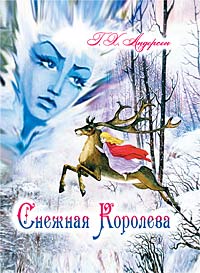 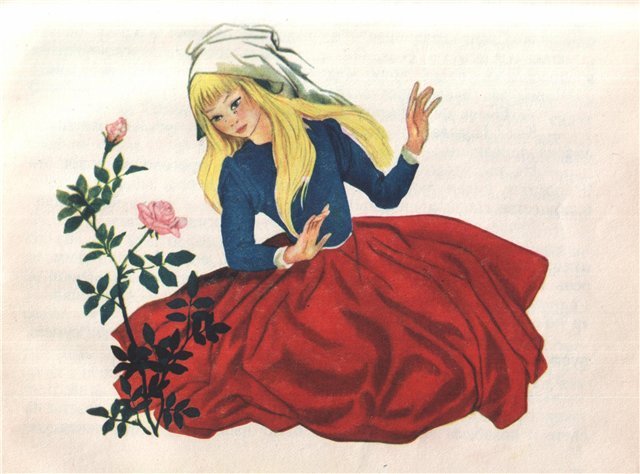 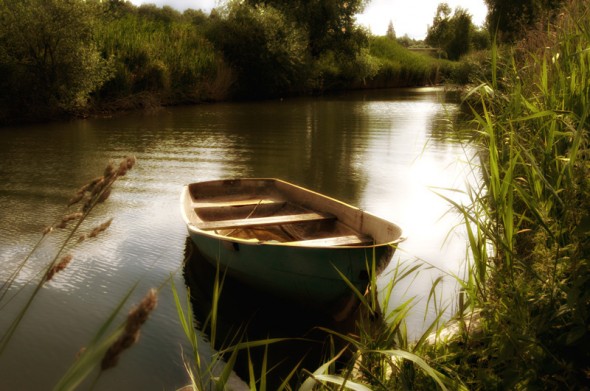 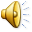 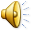 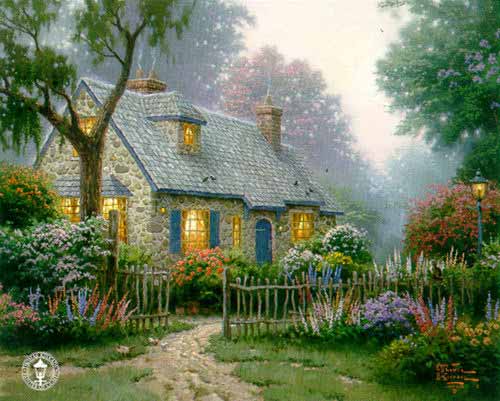 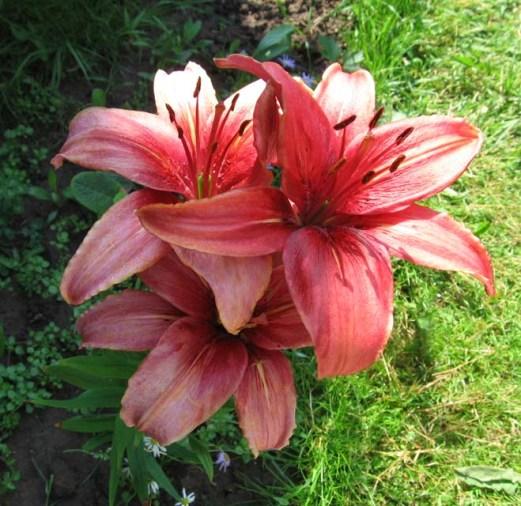 Давно мне хотелось
иметь такую миленькую
девочку! Вот увидишь,
как ладно мы заживём
с тобой!
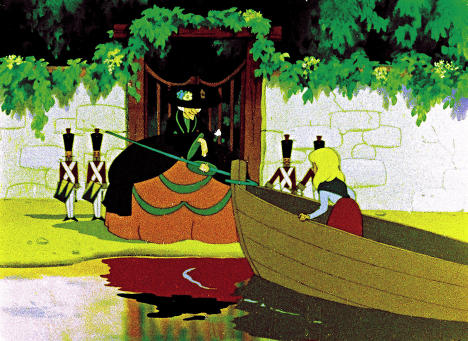 -Она будет играть со
мной. Она отдаст мне 
свою муфту, своё хоро-
шенькое платьице и 
будет спать со мной
в моей постельке.
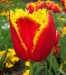 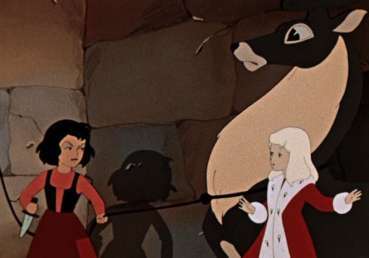 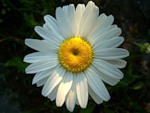 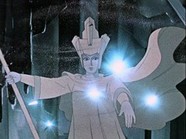 Славно прокатились! Но ты совсем замёрз –
полезай ко мне в шубу. Больше я не буду тебя 
целовать, не то зацелую до смерти.
- Снежная королева! Пусть только попробует
войти сюда! Я посажу её на тёплую печку,
вот она и растает!
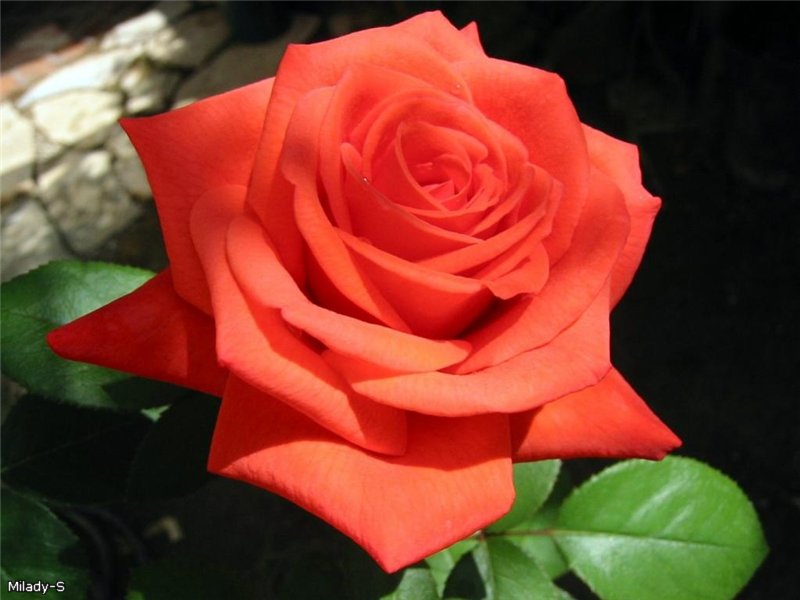 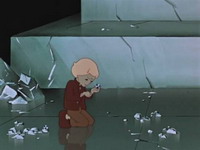 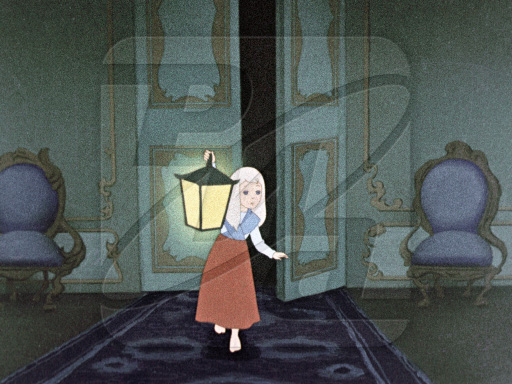 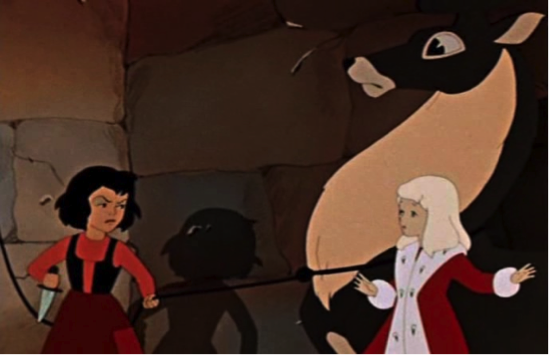 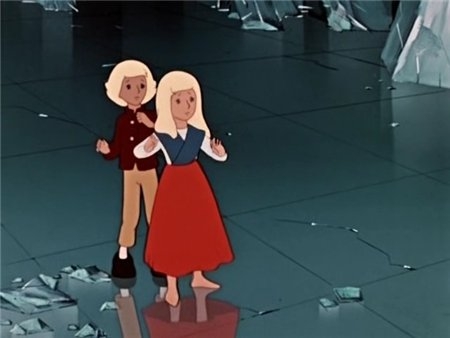 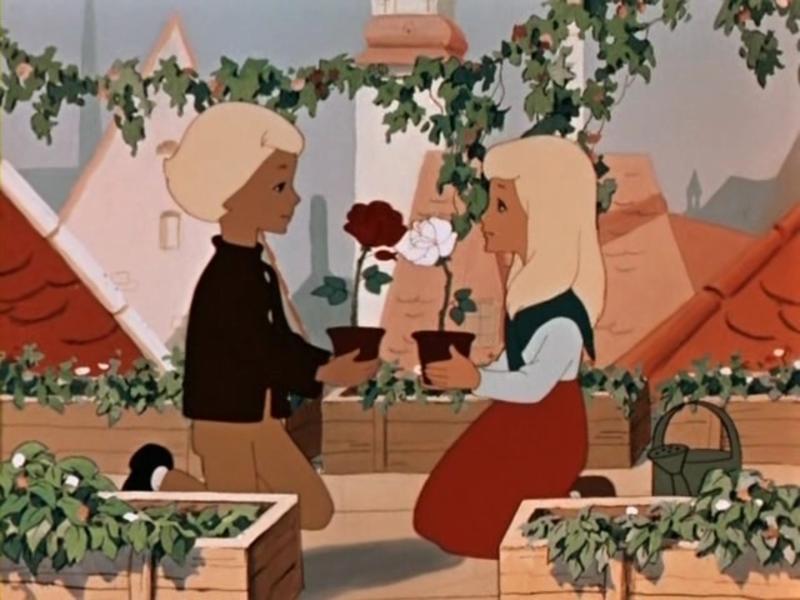 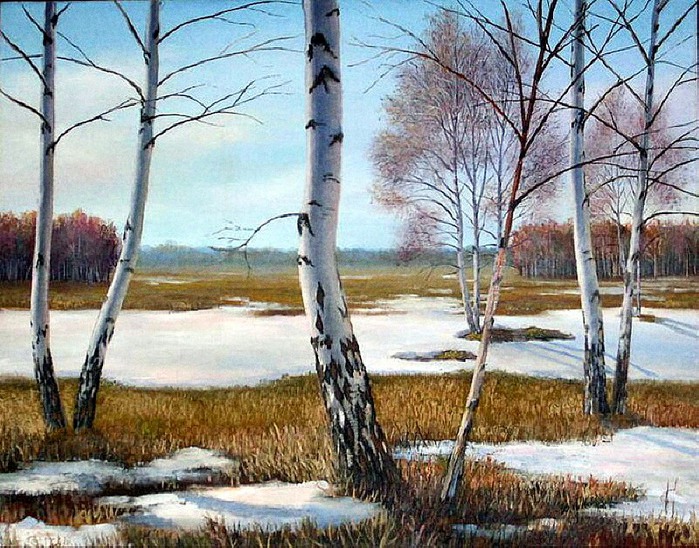 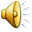 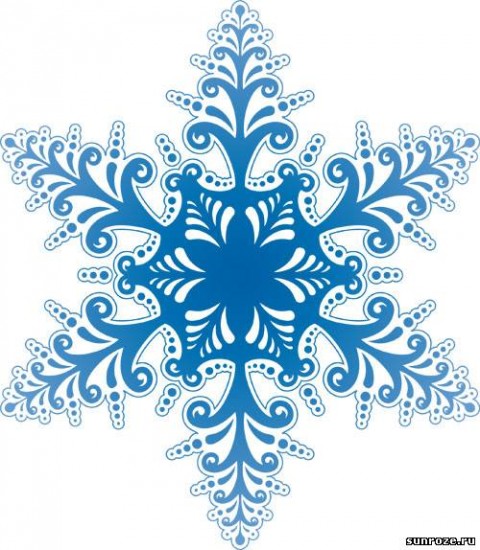 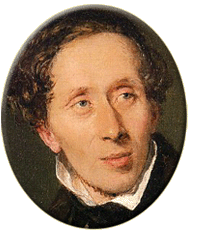 Жизнь сама по себе
 является самой 
прекрасной сказкой.
Х.-К. Андерсен